ΠΡΟΓΡΑΜΜΑ ΜΕΤΑΠΤΥΧΙΑΚΩΝ ΣΠΟΥΔΩΝ «ΦΙΛΟΣΟΦΙΑ»
ΗΘΙΚΗ ΤΟΥ ΠΟΛΕΜΟΥ
Jus  in Bello
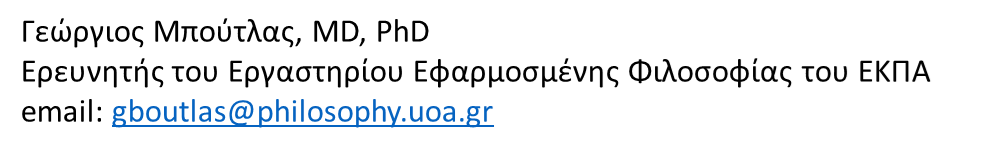 Ηθική του Πολέμου
Η θεωρία του δίκαιου πολέμου  jus bellum justum  
Δύο  ομάδες  κριτηρίων  
1)‘το δίκαιο προς πόλεμο΄ (jus ad bellum) εξετάζει την ηθική της εμπλοκής σε πόλεμο .
2) ΄το δίκαιο εν πολέμω’ (jus in bello) εξετάζει την ηθική των εθροπραξιών. 
3)Το  δίκαιο μετά τον πόλεμο (jus post bellum) που διαπραγματεύεται την ηθική των μετά τον πόλεμο διακανονισμών και της ανοικοδόμησης.   
Ο  πόλεμος αν και τρομερός δεν είναι πάντα η χειρότερη προοπτική. 
Αντίπαλοι : είτε πασιφιστές οι οποίοι θεωρούν ότι ουδέποτε ένας πόλεμος μπορεί να δικαιολογηθεί 
είτε εθνικιστές που θεωρούν ότι μόνα τα συμφέροντα ενός έθνους αρκούν για να δικαιολογήσουν ένα πόλεμο.
 Οι φιλόσοφοι πολλές φορές δικαιολογούν τον πόλεμο και θεωρούν ότι δεν θα πρέπει να έχει κάποιος ένοχη συνείδηση όταν καλείται να τον υπηρετήσει. Μερικοί όπως ο Rousseau επιχειρηματολογούν υπέρ της εξέγερσης εναντίον μιας καταπιεστικής εξουσίας. 
Η ιστορική πλευρά της θεωρίας ασχολείται με τους ιστορικά διαμορφωμένους νόμους και τις συμφωνίες και λαμβάνει υπόψη τα λεγόμενα των φιλοσόφων και των νομικών διαχρονικά.
Αριστοτέλης  - ο πόλεμος και οι εχθροπραξίες ήταν επιθυμητές για ‘να αποφύγεις το να γίνεις σκλάβος σε άλλους
-δίκαιη συνέπεια του πολέμου την υποδούλωση των ηττημένων 
-κατάργηση αυτού που αποκαλούσε ‘φυσική σκλαβιά’ θα υπέσκαπτε την πολιτική ελευθερία. 
-Η επιδίωξη της ελευθερίας είναι αξεχώριστη από την επιδίωξη της κυριαρχίας πάνω ‘σε αυτούς που τους αξίζει να είναι σκλάβοι.’ 
Η ιδανική εξήγηση της θεωρίας του δικαίου πολέμου βρίσκεται στο De Officiis του Κικέρωνα αν και είναι γνωστό ότι ο Ιούλιος Καίσαρας δεν ακολούθησε πάντα τη θεωρία του. 
Παλαιά Διαθήκη, ουκ ολίγοι πόλεμοι και ακόμη περισσότερες αγριότητες κατόπιν προτροπής του βιβλικού θεού 
Μέγας Κωνσταντίνος Η χριστιανική θρησκεία γίνεται θρησκεία της Ρωμαϊκής αυτοκρατορίας -313μ.Χ. 
Επιτακτική  η ανάγκη να ξεπεραστεί η απροθυμία των Χριστιανών να πολεμήσουν. 
Βαρβαρικά  φύλα,  Βησιγότθων και άλλων, που το 410 καταλαμβάνουν τη Ρώμη -η παρακμή αποδίδεται στους Χριστιανούς
Ιερός Αυγουστίνος: όπως ο Βιβλικός Θεός έδιδε το παράγγελμα για πόλεμο έτσι και ο αυτοκράτορας είχε το ίδιο δικαίωμα με σκοπό την τιμωρία του κακού και την επιβολή της ειρήνης.
Δύο  συνθήκες για τον δίκαιο πόλεμο: Α) να είναι δικαιολογημένος από κάποια αυθεντία Β) να γίνεται για δίκαιο σκοπό
Θωμάς Ακινάτης Γ) καλή πρόθεση.
Τα κριτήρια του ‘δίκαιου προς πόλεμο΄ (jus ad bellum) 
Δίκαιος σκοπός (Just cause). Κυρίως η προστασία της ζωής αθώων 
Συγκριτική δικαιοσύνη (Comparative justice). Το  δίκαιο του επιτιθέμενου να είναι σημαντικά μεγαλύτερο από αυτό της άλλης πλευράς. 
 Νόμιμη εξουσία (Competent authority). Δικτάτορες ή στρατιωτικές αυθαιρεσίες δεν έχουν τη  δικαιοδοσία αυτή. Αυτό το κριτήριο είναι το πιο σημαντικό. 
Ορθή πρόθεση (Right intention). Ένας πραγματικά δίκαιος σκοπός θα πρέπει να υπάρχει. 
Πιθανότητα επιτυχίας (Probability of success). Δεν θα πρέπει να ξεκινά ένας πόλεμος που απαιτεί δυσανάλογα ή παράλογα μέσα για να κερδηθεί. 
Η έσχατη λύση (Last resort). Θα πρέπει πρώτα να έχουν εξαντληθεί όλα τα ειρηνικά μέσα. 
Αναλογικότητα (Proportionality). Τα αναμενόμενα οφέλη θα πρέπει να είναι ανάλογα με τα αναμενόμενα κακά
Κριτήρια  του ‘δίκαιου εν πολέμω’ (jus in bello) είναι : 
Αναλογικότητα (Proportionality)  των παράπλευρων απωλειών. 
       Η  αιτία του πολέμου θα πρέπει να είναι ανάλογη με την αναμενόμενη ζημία που θα προκύψει
Διάκριση (Distinction) των στόχων, όχι αθώοι πολίτες, όχι παραδιδόμενοι ή ναυαγοί ή τραυματίες
       Μέριμνα   για τους αμάχους και τη διάκρισή τους από τους ένοπλους -σεβασμός στους αιχμαλώτους
       Ο δίκαια εμπλεκόμενος αν δεν τηρήσει τους περιορισμούς της τότε αυτόματα γίνεται και αυτός άδικός.  
Επικουρικά αναφέρονται και οι κάτωθι:
Στρατιωτική αναγκαιότητα (Military necessity) των σχεδιαζόμενων εχθροπραξιών. 
Δίκαιη μεταχείριση των αιχμαλώτων πολέμου (Fair treatment of prisoners of war)
Όχι χρήση μέσων καθαυτό κακών (No means malum in se) όπως ομαδικών βιασμών ή πυρηνικών και βιολογικών όπλων.
‘Δίκαιο εν πολέμω’ (jus in bello) ή των μέσων του πολέμου 
VS ‘δίκαιο προς πόλεμο΄ (jus ad bellum) ή των σκοπών του πολέμου 
Οι δύο αρχές από κοινού  παρακάμπτουν τη διάκριση δίκαιος- άδικος πόλεμος
Παρά  την συμπαράταξη με τη δίκαια ή την άδικη πλευρά η υποχρεώσεις του Jus in  Bello παραμένουν ακέραιες. 
Επειδή  οι πόλεμοι γίνονται παρά τη δική μας απαξίωση, θα πρέπει εν τούτοις να τεθούν κάποιοι κανόνες ώστε να αποφευχθεί η ακραία βία και να επιβιώσει μια έστω στοιχειώδης ηθική στάση εν μέσω ενός καταδικαστέου γεγονότος
Και  οι δύο αρχές ασκούν ρυθμιστικό ρόλο στη δυνατότητα χρήσης όπλων.
Hugo Grotius: όλοι οι πολίτες ενός κράτους που διεξάγει ένα δίκαιο πόλεμο, πολεμιστές ή όχι, πρέπει να θεωρούνται αθώοι-οι αντίστοιχοι πολίτες του κράτους που διεξάγει ένα άδικο πόλεμο είναι ένοχοι. 
Χολμς: τέσσερεις κατηγορίες πολιτών του επιτιθέμενου κράτους σε σχέση με τον πόλεμο: 
1)τους πρωταίτιους της αδικίας (κυβέρνηση)
2)τους στρατιωτικούς ως φορείς της αδικίας και όσους συμβάλουν με άλλους τρόπους στην ενίσχυση της άδικης πολεμικής μηχανής
3) όσους επιδοκιμάζουν απλώς τον πόλεμο και τέλος 
4) όσους δεν συμβάλλουν ή δεν υποστηρίζουν τον  πόλεμο οι οποίοι είναι οι μόνοι εντελώς αθώοι. 
Το  συντριπτικό ποσοστό των πολιτών της Ναζιστικής Γερμανίας έκθετοιστην κατηγορία της συμμετοχής στον άδικο πόλεμο
Επιχείρημα   όσων υποστήριξαν την ισοπέδωση των Γερμανικών πόλεων κατά τον Β Παγκόσμιο Πόλεμο.
Jus  ad bellum στη θεωρία του δίκαιου πολέμου- μια εξέλιξη της χριστιανικής  διερώτησης περί της νομιμότητας του πολέμου 
Από  τον 17ο αιώνα και μετά προς το jus in Bello
Nicholas Rengger: το jus ad bellum δεν απαντά στο ερώτημα για το ποια πράξη βίας είναι δίκαια ή όχι. 
Θείος Αυγουστίνος και Θωμάς ο Ακινάτης, δεν μπαίνουν καθόλου στη διάκριση
Μιλάμε για θεωρία Δίκαιου κατά τη διεξαγωγή του πολέμου  από το 1500 περίπου και μετά- κώδικας των ιπποτών και αστικό δίκαιο.
Πρώιμη σύγχρονη περίοδος : εξελίσσεται παράλληλα με τη θεωρία του ιερού πολέμου-πλαίσιο μακρόχρονων συρράξεων καθολικών και προτεσταντών.
Χιουμανιστική  οπτική του Έρασμου:
     Η  ειρήνη είναι το καλύτερο όλων και αν θέλουμε να αποδείξουμε ότι είμαστε ειλικρινείς πιστοί του Χριστού θα                           πρέπει να εναγκαλιστούμε την ειρήνη για πάντα." Querela Pacis (The Complaint of Peace / Το παράπονο της ειρήνης)
Σχολή  της  Salamanca Francisco de Vitoria και Francisco Suarez. 
Διαμάχη  με τον Ισπανικό θρόνο για τη μεταχείριση των ιθαγενών της Νέας Ηπείρου από τους κατακτητές.  
On the Indians και On the Laws of War. Στο έργο του De Indis et de Jure Belli Relectiones ο Vitoria είναι κάθετος: “Η διαφορά της θρησκείας δεν είναι αιτία δικαίου πολέμου». 
Πόλεμος  δίκαιος και από τις δύο πλευρές. Η έννοια της “invincible ignorance” (ακατανίκητης άγνοιας). 
Waltzer: «θέση της ηθικής ισότητας» όλων των στρατιωτών
Μεταδοτικότητα  της αρχικής αδικίας από το  jus ad bellum  στο jus in bello
Jeff Mc Mahan - The Ethics of Killing in War: Οι στρατιώτες της δημοκρατικής πολιτείας που βρίσκεται εν αδίκω απορροφούν αυτήν την ιδιότητα και καθίστανται και οι ίδιοι μάχιμοι εν αδίκω (unjust combatants) 
Η  ατομική ευθύνη παραπέμπει σε ένα αίτημα οικουμενικότητας. Όπως χαρακτηριστικά αναφέρει ο Κωνσταντίνος Παπαγεωργίου: «η αυστηρή εφαρμογή της ιδέας της μεταδοτικότητας του αδίκου μετατρέπει εντέλει τους πολίτες ενός κράτους  απλώς σε υποκείμενα μιας  νοητής οικουμένης».
Hugo Grotius (1583–1645) Samuel Pufendorf (1632–94), Emmerich de Vattel. 
Hugo Grotius με το έργο του Περί Δικαίου Πολέμου και Ειρήνης (1625) στοχάζεται πάνω στα προβλήματα που δημιουργεί ο πόλεμος -Τριακονταετής πόλεμος, ει το 1618.  
Στην σφαγή του Μαγδεμβούργου το 85% των κατοίκων σφαγιάζεται. 
 Grotius: «μέχρι που μπορεί να φτάσει η νόμιμη δυνατότητα καταστροφής του εχθρού και των υπαρχόντων του; Για να δικαιολογήσουμε τη θανάτωση κάποιου ατόμου αυτό θα πρέπει να έχει διαπράξει ένα έγκλημα και μάλιστα έγκλημα το οποίο κάθε έντιμος δικαστής θα έκρινε άξιο θανατικής ποινής».
Η περίοδος της διεθνούς νομοθέτησης 
Ναπολεόντιοι -ανάγκη για μια ρύθμιση των συνθηκών του πολέμου 
General Orders No 100, Οδηγίες για τη διακυβέρνηση των στρατευμάτων των ΗΠΑ στο πεδίο της μάχης (Instructions for the government of armies of the United States in the Field) που ίσχυσαν στον Αμερικανικό εμφύλιο. 
Το 1865 ο λοχαγός Χένρι Ουίρζ δικάστηκε  και εκτελέστηκε για τους θανάτους αιχμαλώτων πολέμου στο στρατόπεδο Άντερσονβιλ της Γεωργίας στο οποίο ήταν διοικητής
Συνθήκη  της Γενεύης 1864 περί της προστασίας ασθενών και τραυματιών πολέμου. 
Πρόγραμμα των Βρυξελλών για μια Διεθνή Διακήρυξη των Νόμων και του Εθιμικού Δικαίου του Πολέμου το 1874 
Το   εγχειρίδιο Οι Κανόνες του Χερσαίου Πολέμου από το Ινστιτούτο Διεθνούς Δικαίου το 1880
Χάγη -Συνδιάσκεψη για τη Διεθνή Ειρήνη το 1899
Διολίσθηση  του jus in bello από το jus gentium (Δίκαιο των Εθνών) που συσχετίζει τους νόμους του πολέμου με το φυσικό δίκαιο αλλά και άλλες πλευρές της νομοθεσίας τόσο της  εθνικής όσο και της διεθνούς 
Στο  jus inter gentes (Δίκαιο μεταξύ των Εθνών) τον 19ο αιώνα, κυριαρχία του νομικού θετικισμού  και επικεντρώνεται στη διαμόρφωση μιας διεθνούς νομοθεσίας με εκτελεστική δυνατότητα ανεξαρτήτως της ηθικής της θεμελίωσης. 
Rawls: Οι έννομες τάξεις ως πυρήνας και συνδυάζοντάς τες  με αρχές δικαιοσύνης που εφαρμόζονται παντού στα δικαιικά συστήματα των λαών, γίνεται δυνατό να συλλάβουμε το νόημα δίκαιου των λαών. 
Το «δίκαιο των λαών» περικλείει μια  πολιτική αντίληψη περί ορθού και δικαιοσύνης, κατάλληλης για  τους κανόνες του διεθνούς δικαίου και της διεθνούς πρακτικής.
Rawls -Το «δίκαιο των λαών»
Αίτημα οικουμενικότητας ανάλογο με αυτό της θεωρίας της αιώνιας ειρήνης του Καντ με ηθικοπολιτικούς όρους 
Διάσταση  με την επιμεροκρατία του δικαίου κατά τον πόλεμο που αγνοεί αυτό το οικουμενικό αίτημα και ασχολείται περισσότερο με τα περιπτωσιολογικά ερωτήματα της βίας ανεξάρτητα από την γενικότερη ηθική δικαιολόγηση. 
Η  διάκριση ανάμεσα στο δίκαιο των λαών και στο δίκαιο των εθνών ή το διεθνές δίκαιο, ανάλογη με αυτή του Δίκαιου των Εθνών και του Δίκαιου μεταξύ των Εθνών. 
Το δεύτερο είναι μία υπαρκτή ή θετική έννομη τάξη (νομικός θετικισμός), περικλείονται οι κανόνες του jus in bello.
Το πρώτο ηθικοπολιτική κατασκευή -jus αd bellum- οικουμενική ηθικοπολιτική τάξη -ηθικοπολιτική δεοντοκρατία που απορρέει από θεσμική συγκρότηση και όχι στα περιπτωσιολογικά ερωτήματα συνεπειοκρατικού τύπου.
Η κυριαρχία του jus in bello 
Η λίστα των τεσάρων κατηγοριών εγκλημάτων για τα οποία έχει αρμοδιότητα το Διεθνές Ποινικό Δικαστήριο. 
α) γενοκτονία, 
β) εγκλήματα πολέμου 
γ) εγκλήματα κατά της ανθρωπότητας 
δ) το έγκλημα της επιθετικότητας (το μόνο που θα μπορούσε να θεωρηθεί ότι ανήκει στην κατηγορία ad bellum) 
Η  κριτική που δέχεται το jus in bello
Ενθαρρύνεται   η χρήση βίας και το δίκαιο γίνεται έτσι συνένοχο με ένα καταστροφικό και κατεστημένο σύστημα πολέμου, επιχείρημα ανάλογο με τονν ανθρωπιστικό πασιφισμό του Έρασμου
Η αναλογική κλίμακα την οποία αναγκάζεται να ακολουθήσει σύμφωνα με τις εξελίξεις της τεχνολογίας η οποία την καθιστά σχετική και αναξιόπιστη. 
Oliver O’Donavan: η διάκριση jus in bello v.s. jus ad bellum θα πρέπει να θεωρηθεί ως δευτερεύουσας σημασίας και όχι μεγάλης βαρύτητας.
Υπεράσπιση βάσει συνεπειοκρατικών όσο και τελεολογικών λόγων
Grotius: υποχρέωση μη τιμωρίας από την πλευρά ενός ‘δικαίου των εθνών’.
Walzer:  Οι αντίπαλοι είναι εξίσου θύματα, ως θύματα όλοι οι πολεμιστές διατηρούν το δικαίωμα της άμυνας. 
Οι  νόμοι του πολέμου επιζητούν την ειρήνη εκτός από την δικαιοσύνη. Η δυνατότητα συγχώρησης της βίας κάνει κάποιες πράξεις πολέμου να αποδίδονται  στον πόλεμο και όχι στους πολεμιστές όπως οι κανόνες ενός βίαιου παιχνιδιού.
Στον πόλεμο η συνεπειοκρατική και διαχειριστική λογική των κανόνων κατά τη διεξαγωγή του βοηθά στη διατήρηση των ατομικών δικαιωμάτων και δημιουργεί πίστη στους κανόνες επιδίωξης της  ειρήνης και περιορισμού των τραγικών συνεπειών του πολέμου.
Thomas Nagel -«Πόλεμος και σφαγή» -Βιετνάμ. 
«Ορισμένες δεσμεύσεις δεν είναι ούτε αυθαίρετες ούτε σκέτες συμβάσεις και ότι η εγκυρότητά τους δεν εξαρτάται απλώς από τη χρησιμότητά τους. Υπάρχει με άλλα λόγια, μια ηθική βάση για τους κανόνες του πολέμου, έστω και αν οι επίσημες εν ισχύι συμβάσεις απέχουν πολύ απ’ το να την εκφράζουν… Δεν  είναι εύκολο να έχει κανείς σαφή εικόνα του τί δεν επιτρέπεται στον πόλεμο. Διότι , αν ορισμένες στρατιωτικές ενέργειες είναι προφανείς ωμότητες, υπάρχουν ωστόσο άλλες που μπαίνουν δυσκολότερα σε καλούπια, και οι γενικές αρχές που υπόκεινται των κρίσεών μας παραμένουν ασαφείς. Τέτοιες ασάφειες μπορεί να οδηγήσουν σε εγκατάλειψη υγιών αντιλήψεων προς χάριν κριτηρίων με προφανέστερη λογική υποστήριξη. Αν θέλουμε να αποφύγουμε έναν τέτοιο πειρασμό  θα πρέπει να επιδιώξουμε μια βαθύτερη κατανόηση των δεσμεύσεων που ισχύουν σήμερα.» 
Σύγκρουση  ανάμεσα στην χρησιμοθηρία ή ωφελιμισμό και την απολυτοκρατία ή δεοντοκρατία.
Η χρησιμοθηρία (ωφελιμισμός) δίνει προτεραιότητα στην έγνοια του τι πρόκειται να συμβεί. 
Η απολυτοκρατία (δεοντοκρατία) δίνει προτεραιότητα σ’ εκείνο που πράττουμε. 
Θα πρέπει  να αντιμετωπίσουμε την απαισιόδοξη εκδοχή, αυτές οι δύο μορφές ηθικής πεποίθησης (ωφελιμοκρατικές και δεοντοκρατικές) να μην είναι σε θέση να συμβιώσουν μέσα στο πλαίσιο ενός ενιαίου και συνεκτικού ηθικού συστήματος, και ο κόσμος να μας παρουσιάζει περιπτώσεις στις οποίες να μην υπάρχει έντιμη ή ηθική πορεία που ο άνθρωπος να μπορεί να πάρει, να μην υφίσταται δρόμος  απαλλαγμένος από ενοχές ή την ευθύνη κάποιου κακού.
Η  αξία της διάκρισης
Nicholas Rengger : «Αυτό που ίσως χρειαζόμαστε στον 21ο αιώνα είναι να ξανασκεφτούμε τον τρόπο που αντιλαμβανόμαστε τη σχέση μεταξύ του νόμου, της ηθικής και της πολιτικής με τρόπο παρόμοιο με αυτόν του Vitoria και των συναδέλφων του κατά τον 16ο αιώνα…. Το παράδειγμα της σχολής της Salamanca μας δίνει ένα σήμα αισιοδοξίας…. Το αποτέλεσμα της ανασκευής της παράδοσης που πραγματοποίησαν της έδωσε μια παράταση ζωής και βοήθησε να αναπτύξουμε και να καταλάβουμε την δυνατότητα να συνδυάσουμε την ηθική με την πολιτική και την φιλευσπλαχνία με τρόπο που βελτίωσε την κατανόησή μας και τον μετριασμό των ακροτήτων μιας από τις πλέον φοβερές και επίμονες ανθρώπινες πρακτικές. Ίσως είναι καιρός  να αναζητήσουμε τη δική μας σχολή της Salamanca.
Βιβλιογραφία 
Anscombe, Elisabeth Ελίζαμπεθ &ThomasNagel (2002), Ηθικός πόλεμος – ηθική εν πολέμω, μτφρ. Κ. Κωβαίος, Αθήνα, Εκκρεμές.
Grayling. A. C., (2006)Ανάμεσα στις νεκρές πόλεις, μετ/ση Αχιλλέας Φακατσέλης, Κασταλία.
Hurka, Thomas, “Proportionality and Necessity”, in War: Essays in Political Philosophy, L. May., ed. Cambridge, 2008.
May, L., War Crimes and Just War, Cambridge, 2007.
Rawls, John, (2002), Το Δίκαιο των Λαών, μτφρ. Α. Παπασταύρου, Αθήνα, Ποιότητα.  
Rengger, N, “The Jus in Bello in Historical and Philosophical Perspective,” in War: Essays in Political Philosophy, L. May., ed. Cambridge, 2008.
Vardy, Peter & Paul Grosch, (2013), Το αίνιγμα της ηθικής, ΑΘΗΝΑ ΑΡΣΕΝΙΔΗΣ. 
Viner, S., “The Moral Foundations of the jus ad bellum/jus in bello distinction,” In Routledge Handbook of Ethics of War: Just War Theory in the Twenty-first Century, F. Allhoff et al., eds., New York, 2013.
Walzer, Michael, (2006), Δίκαιοι και άδικοι πόλεμοι, Αθήνα: Iωλκός, 
Καντ, Ι. (2006), Προς την Αιώνια Ειρήνη, μτφρ. Κ. Σαργέντης, Αθήνα, Πόλις. 
Κονδύλης, Παναγιώτης (1987), Θεωρία του πολέμου, Αθήνα: Θεμέλιο. 
Παπαγεωργίου, Κωνσταντίνος ( 2008), Πόλεμος και δικαιοσύνη, Αθήνα: Πόλις. 
Ρωλς, Τζων, (2000)Το δίκαιο των λαών, Αθήνα: Ποιότητα.
Elisabeth Anscombe «Το βραβείο του κου Τρούμαν» 
Μαθήτρια  του Βιτγκενστάιν, μεταφράστρια των  σημαντικότερων έργων του και μέλος της τριμελούς επιτροπής των εκτελεστών της πνευματικής του διαθήκης.
Απαξιώνει  ηθικά την απόφαση του Τρούμαν να ρίξει στη Χιροσίμα και το Ναγκασάκι τις πυρηνικες βόμβες : «Όταν ισχυρίζομαι ότι το να σκοτώνεις αθώους ως μέσον για την επίτευξη των σκοπών σου είναι δολοφονία, λέω κάτι που όλοι παραδέχονται ως ορθό. Θα μου ζητηθεί φυσικά ο ορισμός των «αθώων». Θα τον δώσω, αλλά αργότερα. Εδώ δεν είναι απαραίτητος. Διότι στη Χιροσίμα και στο Ναγκασάκι δεν έχουμε να κάνουμε με οριακές περιπτώσεις. Στον βομβαρδισμό των πόλεων αυτών είχε σίγουρα ληφθεί απόφαση να σκοτωθούν αθώοι, ως μέσον για την επίτευξη κάποιου σκοπού. Και μάλιστα ένας τεράστιος αριθμός αθώων, με μία κίνηση, χωρίς προειδοποίηση, χωρίς ενδιάμεσο διάστημα που θα επέτρεπε τη διαφυγή ή την κάλυψή τους σε κάποιο καταφύγιο, πράγματα που υπήρχαν ακόμη και στους «βομβαρδισμούς περιοχών» εναντίον των γερμανικών πόλεων. Για πολύ καιρό με είχε απασχολήσει εκείνη η χιλιομασημένη καραμέλα για το θάρρος του κ. Τρούμαν να πάρει μια τέτοια απόφαση. Γνωρίζω φυσικά ότι καμιά φορά δειλιάζεις δίχως να έχεις λόγο να πιστεύεις ότι βρίσκεσαι σε κίνδυνο. Πώς γίνεται όμως να είσαι Θαρραλέος σ’ αυτή την περίπτωση; Τώρα τελευταία κατάλαβα το νόημα. Ο  όρος συνιστά αναγνώριση της αλήθειας. Ο κ. Τρούμαν ήταν θαρραλέος διότι, και μόνο διότι, αυτό που έκανε ήταν τόσο κακό.»